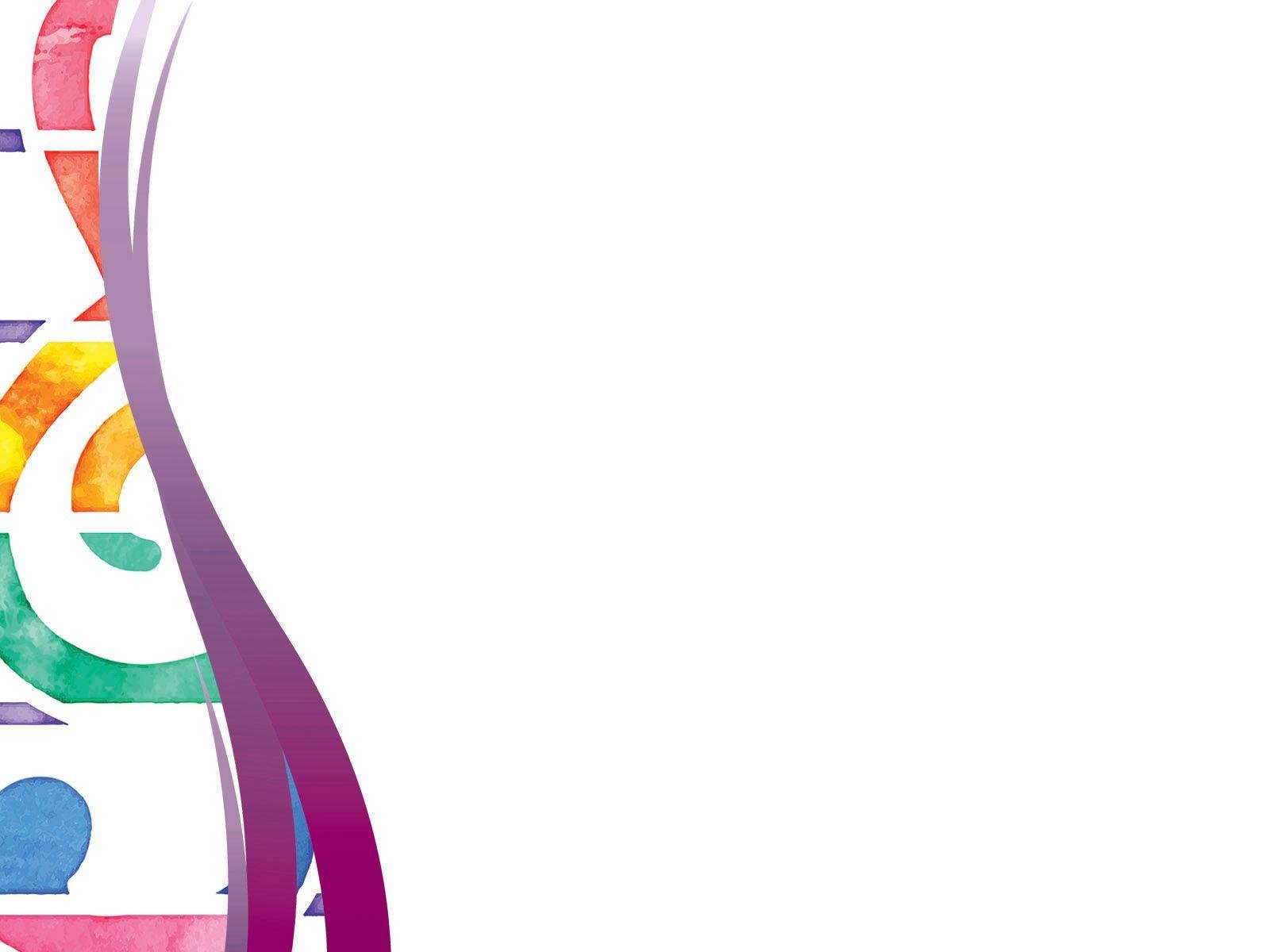 Муниципальное казённое дошкольное образовательное учреждение
 «Детский сад общеразвивающего вида № 11 г. Киренска 
с приоритетным осуществлением деятельности по художественно – эстетическому направлению развития детей»
ИННОВАЦИОННЫЕ ТЕХНОЛОГИИ ТВОРЧЕСКОГО РАЗВИТИЯ ВОСПИТАННИКОВ ДОО
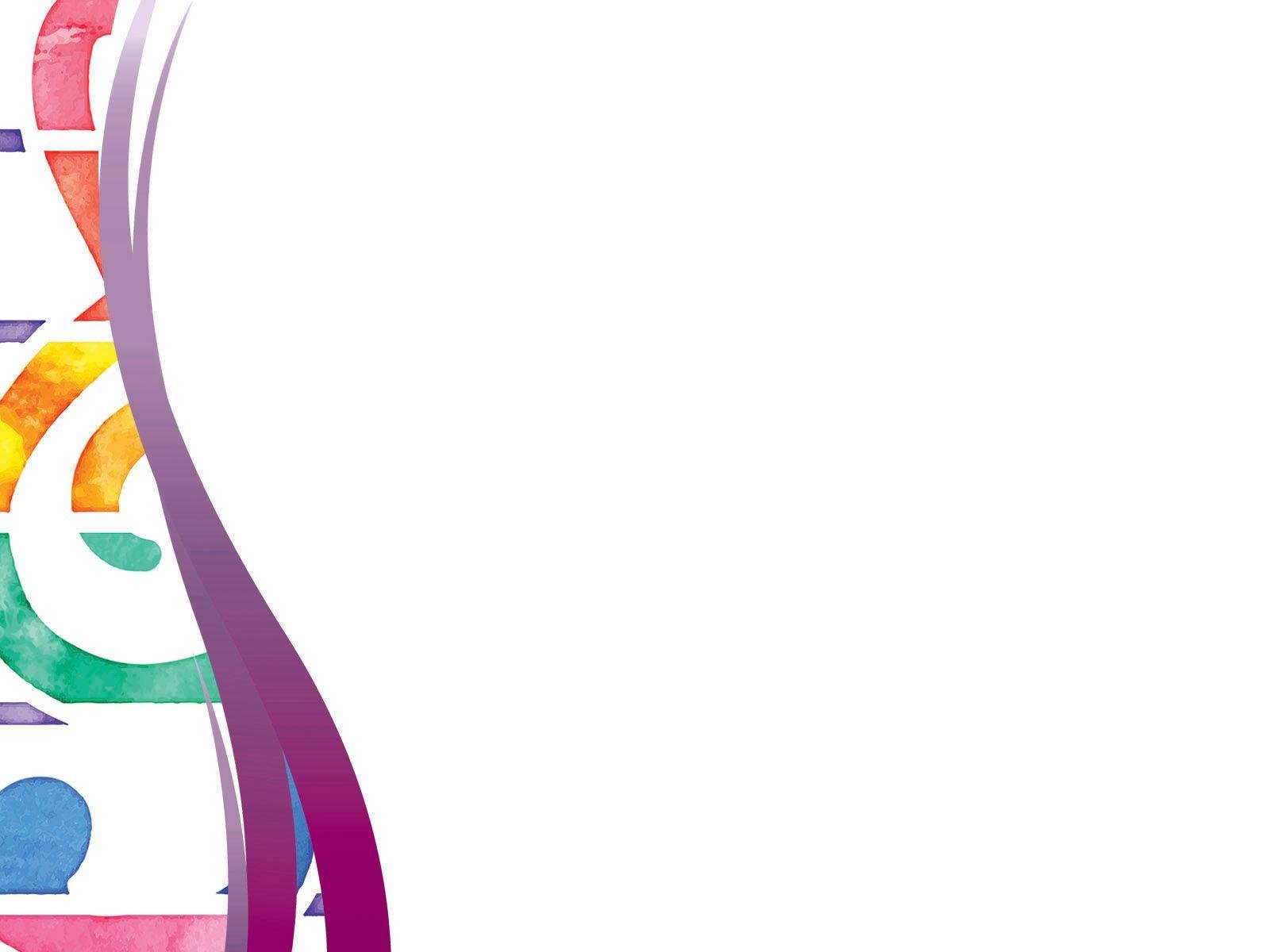 Цель: 
повышение качества дошкольного образования с целью модернизации образовательного процесса; 

повышение профессиональной культуры педагогов; 

- формирование активности ребенка в познании окружающей действительности, раскрытие индивидуальности в процессе взаимодействия между всеми участниками образовательных отношений (педагогами, детьми, родителями).
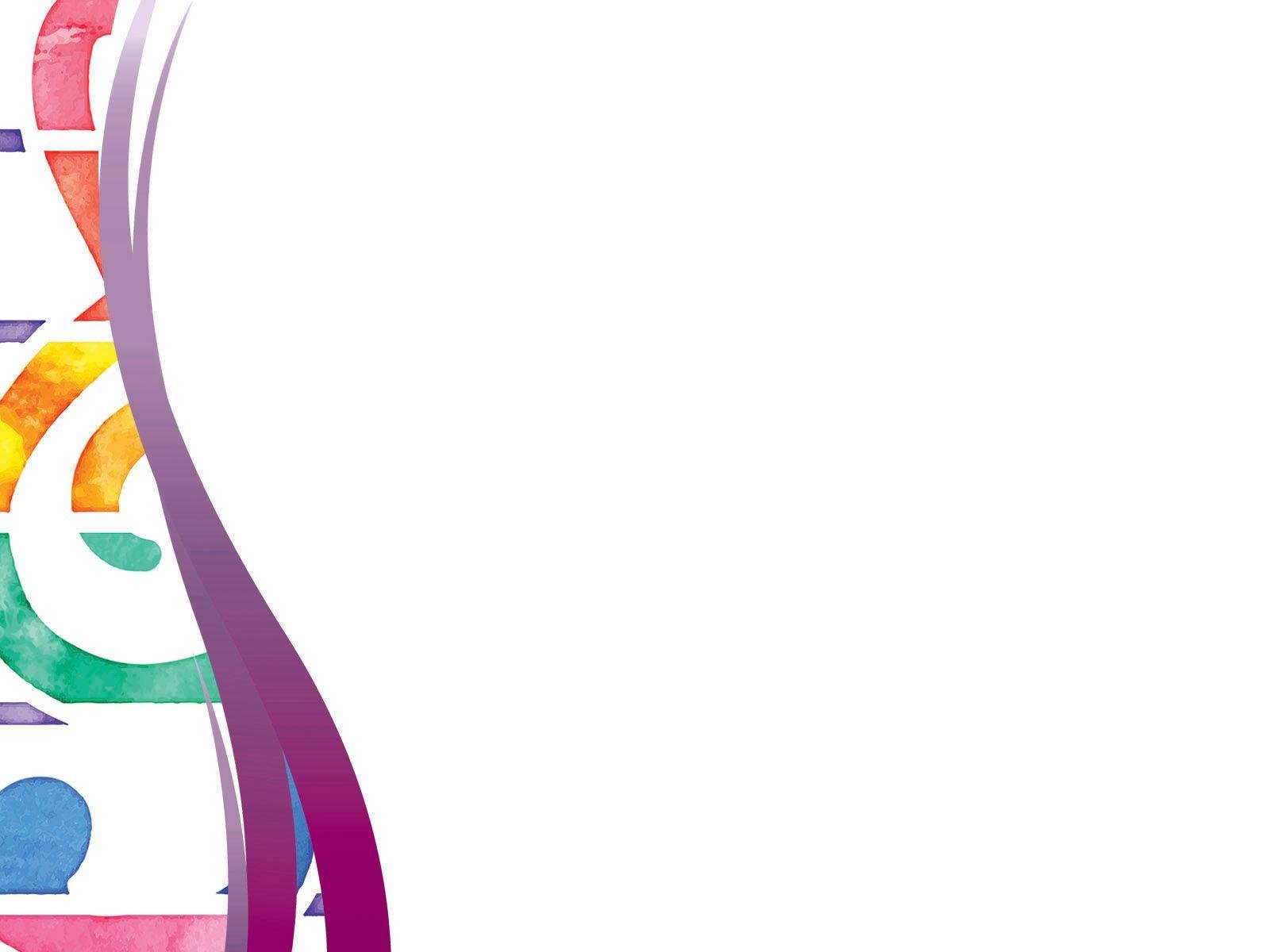 Инновационные педагогические технологии творческого развития воспитанников ДОО: 
- проектная технология; 

- технология развития изобразительной и художественно-творческой деятельности; 

- арт-технология; 

- технология детского дизайна; 

- информационно-коммуникационные технологии; 

- игровые технологии; 

- STEM-технология.
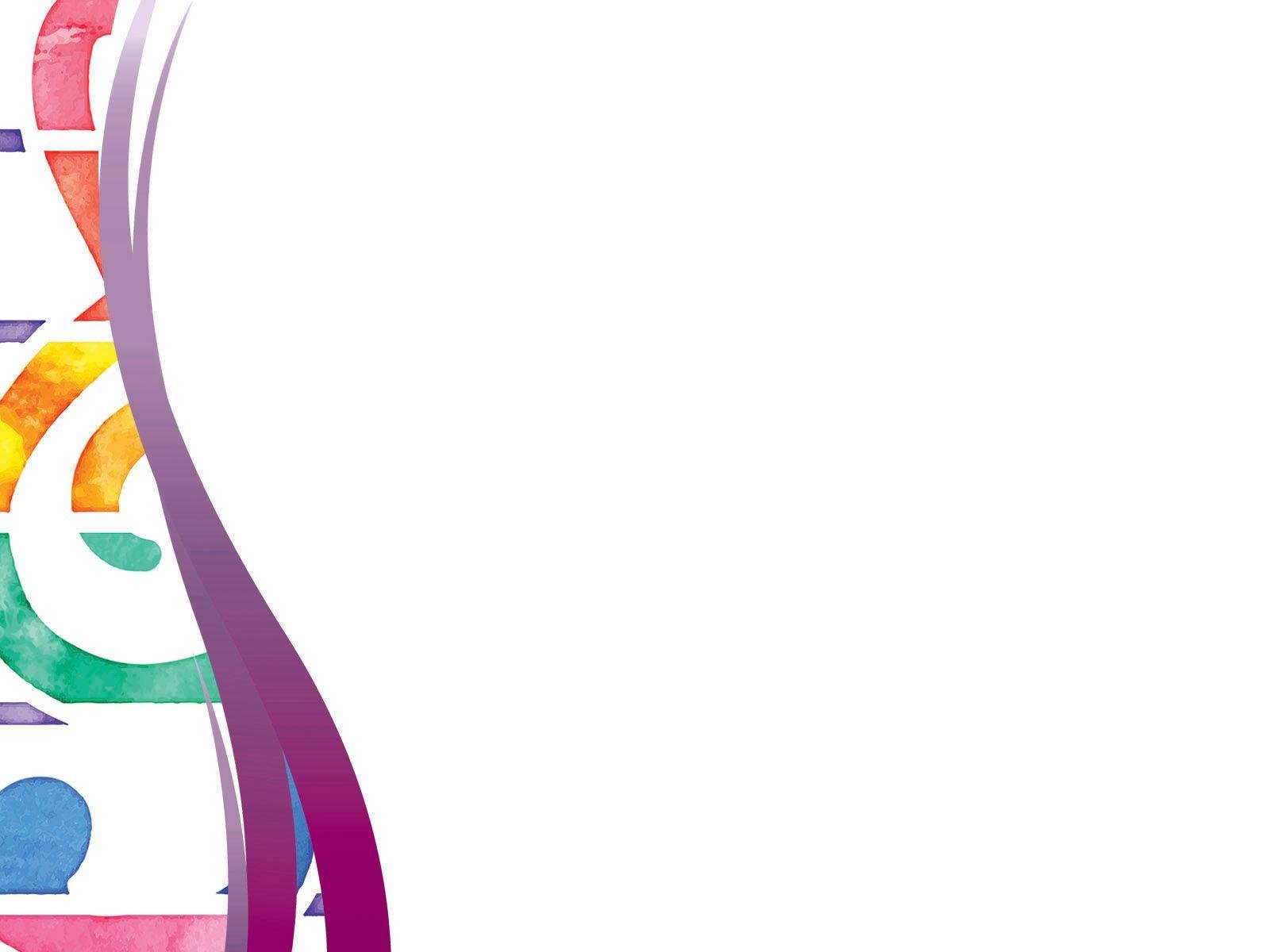 Проектная технология развития творческих способностей детей дошкольного возраста в различных видах деятельности 

- Технология развития изобразительной и художественно-творческой деятельности.
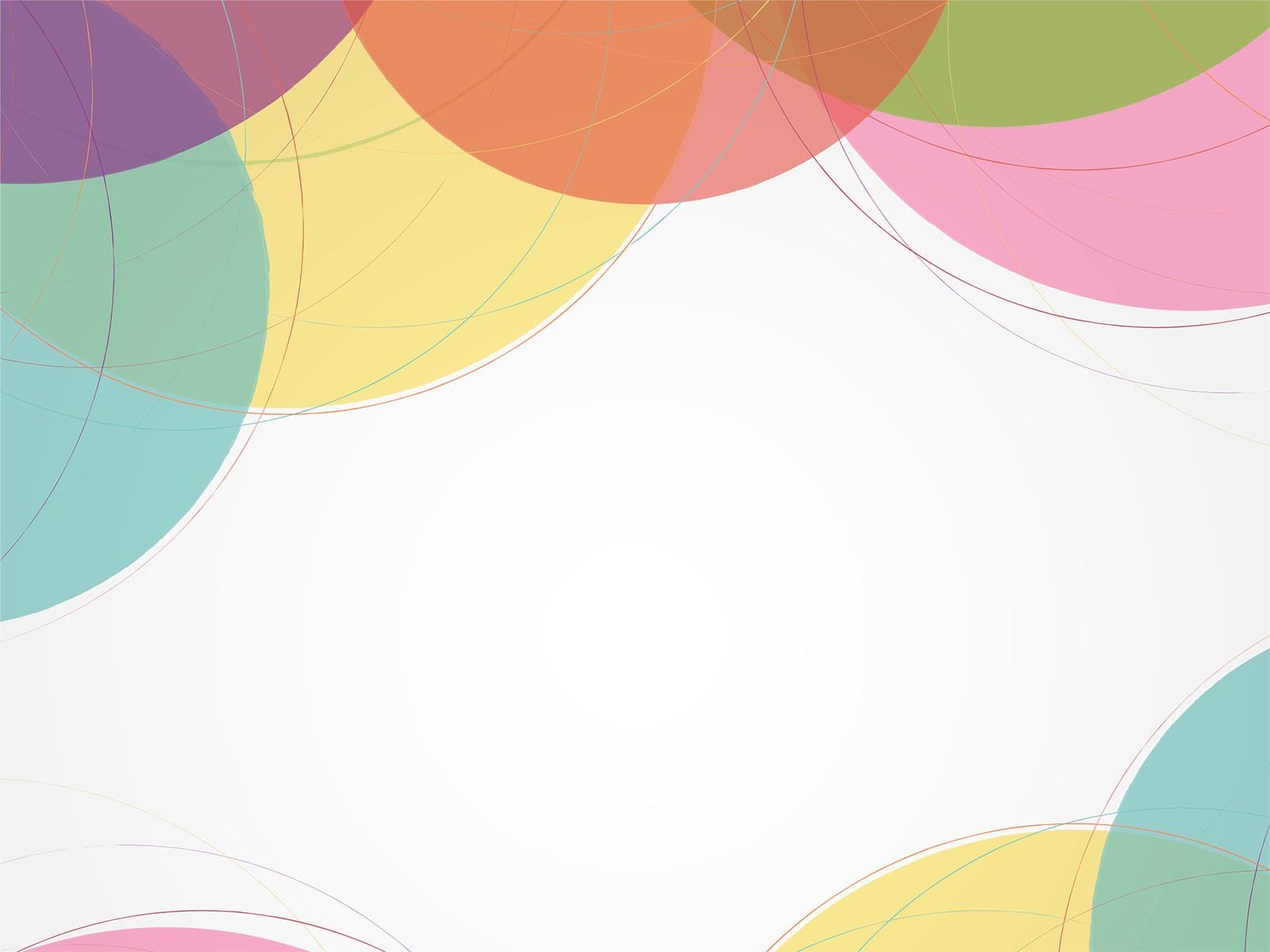 ПРОЕКТНАЯ ТЕХНОЛОГИЯ РАЗВИТИЯ ТВОРЧЕСКИХ СПОСОБНОСТЕЙ ДЕТЕЙ ДОШКОЛЬНОГО ВОЗРАСТА
В РАЗЛИЧНЫХ ВИДАХ ДЕЯТЕЛЬНОСТИ


Любая деятельность может быть либо технологией, 
либо искусством. Искусство основано на интуиции, 
технология на науке. С искусства все начинается, 
технологией заканчивается… 
(В.П. Беспалько)
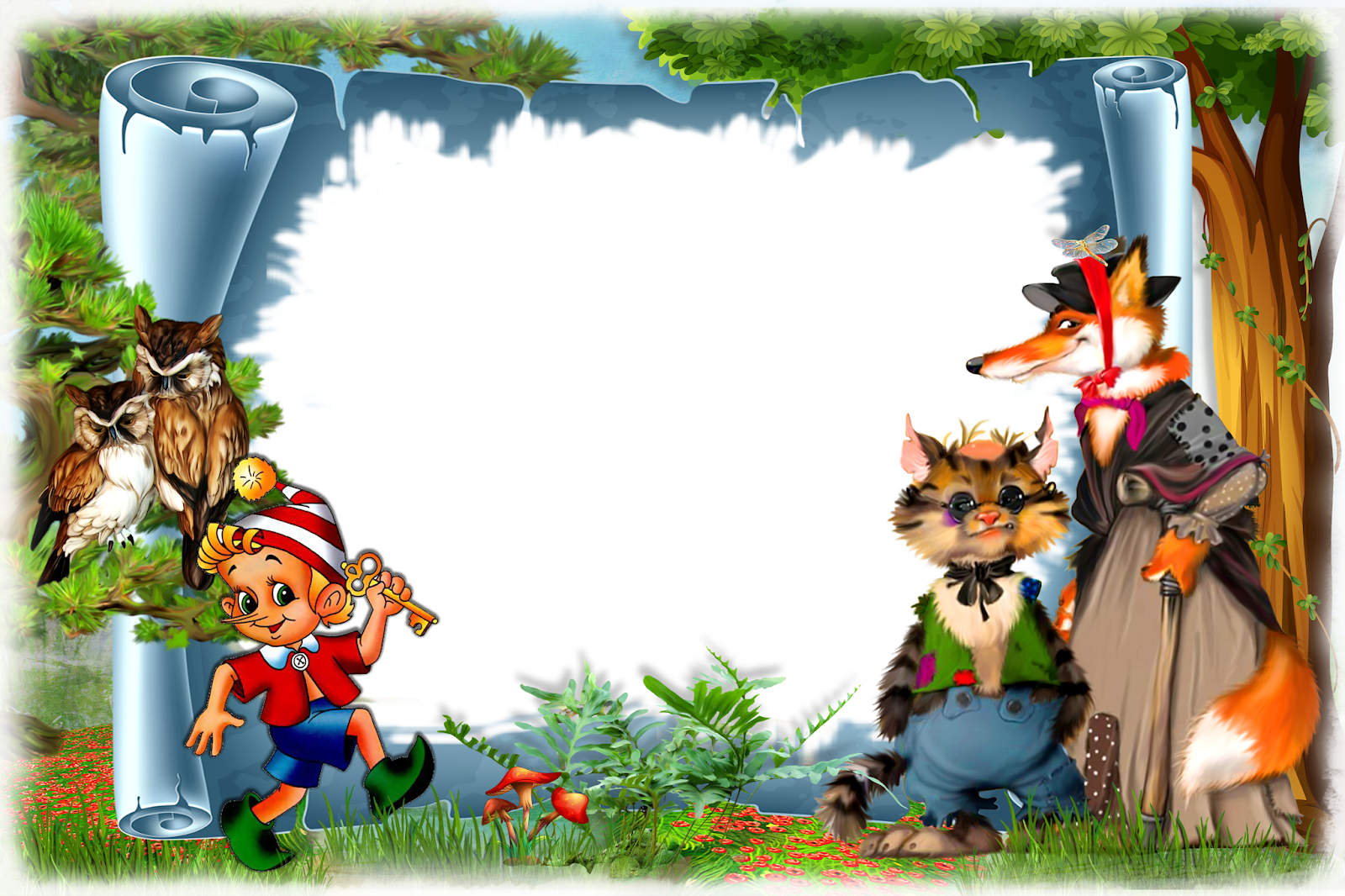 «Золотой ключик, 
или Приключения Буратино»
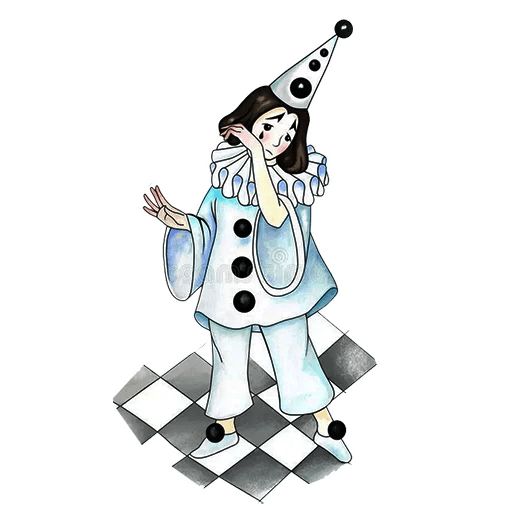 РАЗРАБОТЧИКИ ПРОЕКТА
Музыкальный руководитель Рукасуева Я.С.

Инструктор по физической культуре Маслакова Н.А.

Воспитатель подготовительной группы Суханова А.А.
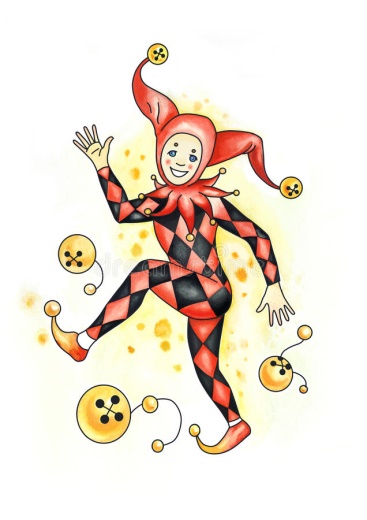 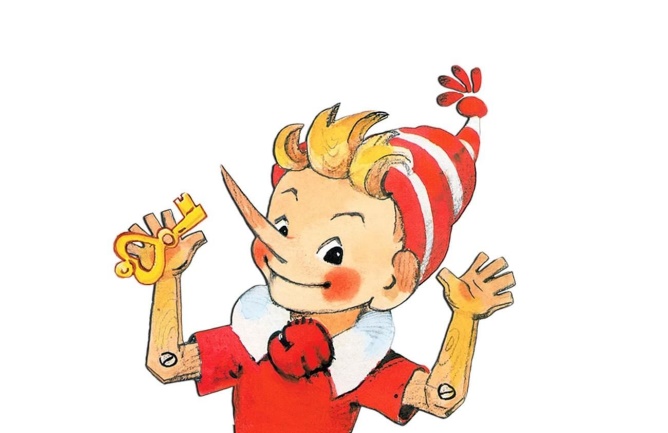 ЦЕЛЬ ПРОЕКТА
Спектакль для детей ДОУ по сказке А.Н. Толстого «Приключения Буратино»
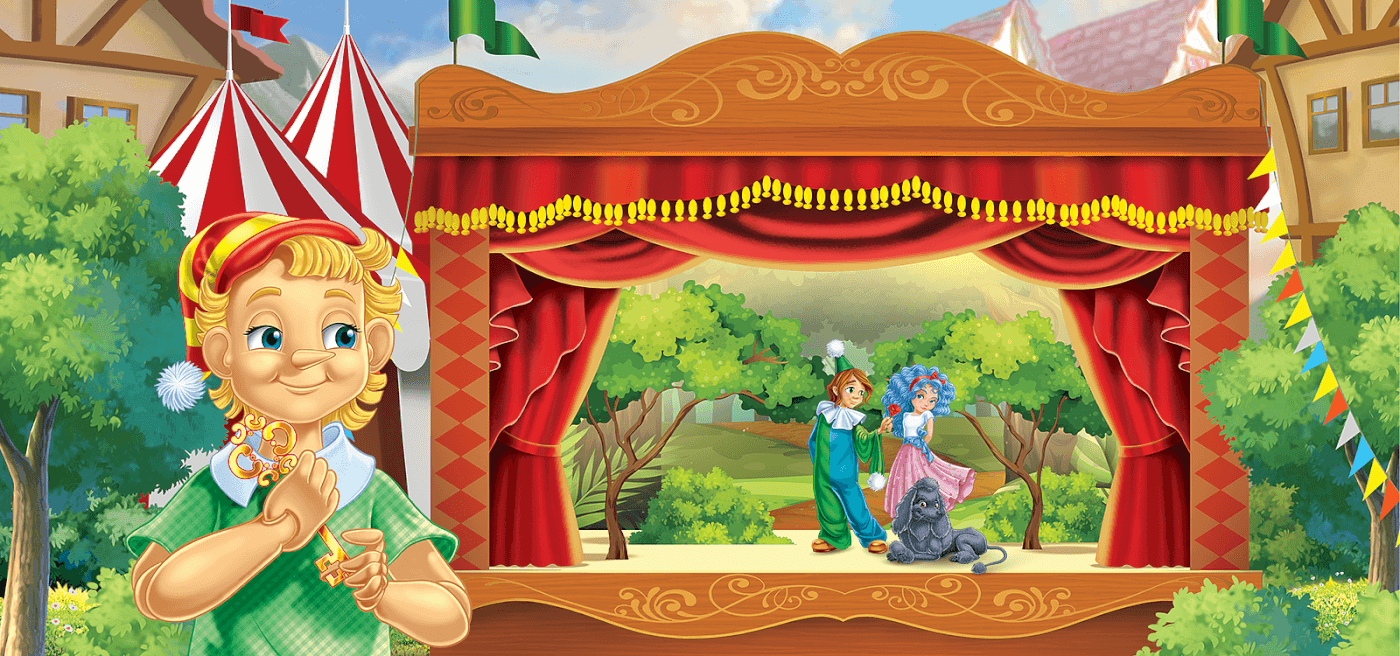 ЗАДАЧИ ПРОЕКТА
- Вызвать у детей эмоциональный отклик на сказку «Золотой ключик, или Приключения Буратино»,  интерес к образам этой сказки. Закреплять умение отличать сказку от других жанров устного народного творчества и литературных жанров.

- Учить составлять сценарий сказки, обговаривать действие героев, их последовательность, текстовку.

- Развивать творчество, воображение, умение задумывать работы по мотивам сказки. Формировать эстетическое отношение к окружающему. Совершенствовать приемы работы с красками, способы получения новых цветов и оттенков. Учить передавать в рисунке сказочных героев в движении.

- Создавать у детей бодрое, веселое настроение на физкультурных занятиях, развивать двигательные способности, выразительность движений, музыкальность, творческое воображение.
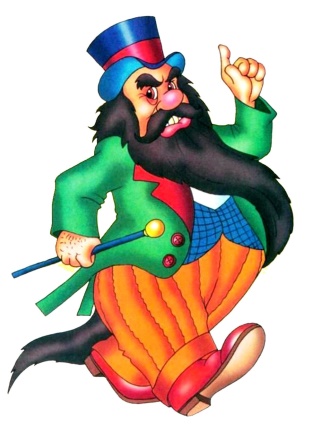 ЭТАПЫ РЕАЛИЗАЦИИ ПРОЕКТА
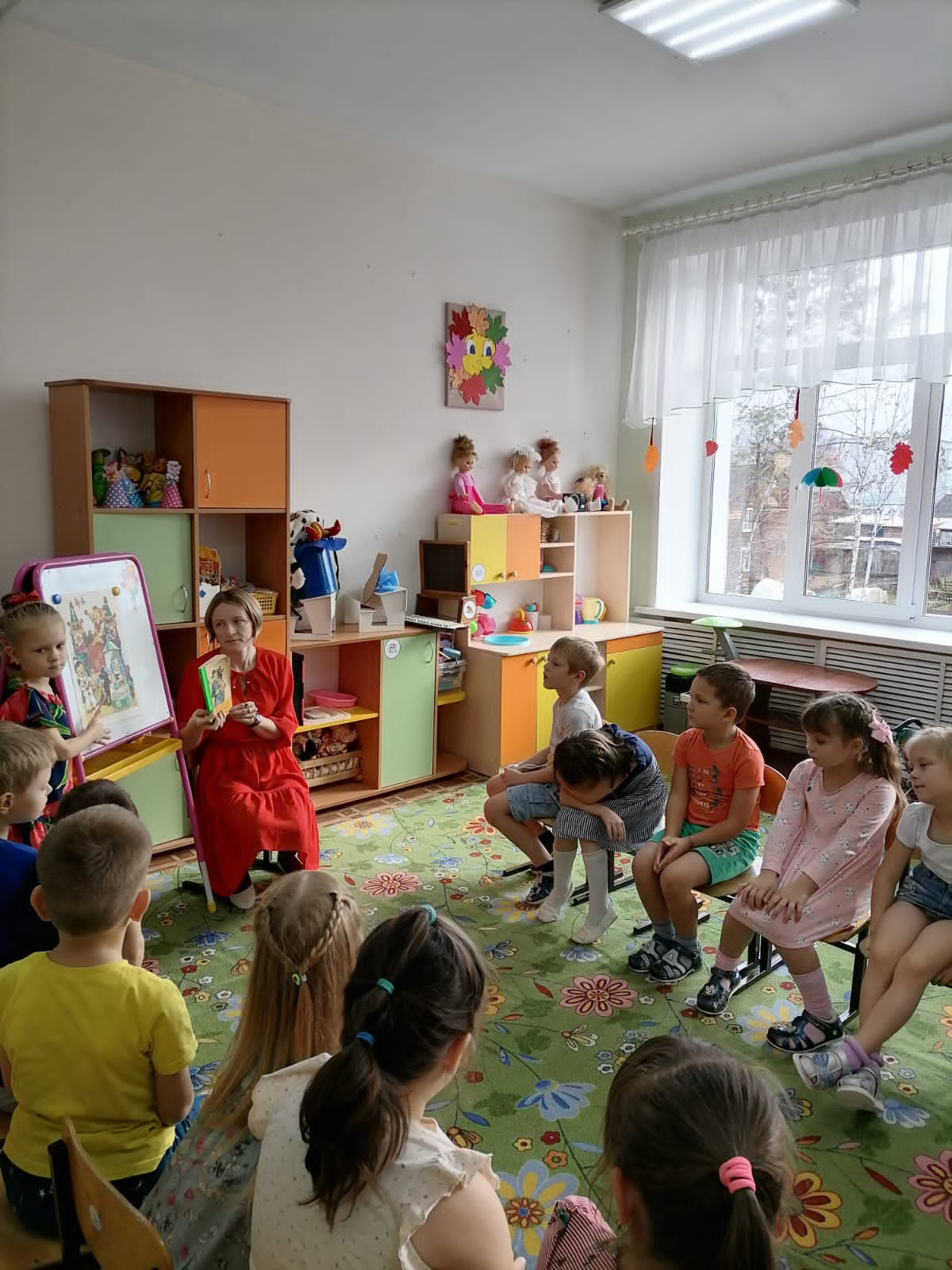 Знакомство с биографией А. Н. Толстого и его произведением «Золотой ключик, или Приключения Буратино».
 
Чтение сказки в группе, обсуждение в группе.
Рисование пейзажной панорамы «Театр» по сказке «Золотой ключик или Приключение Буратино»
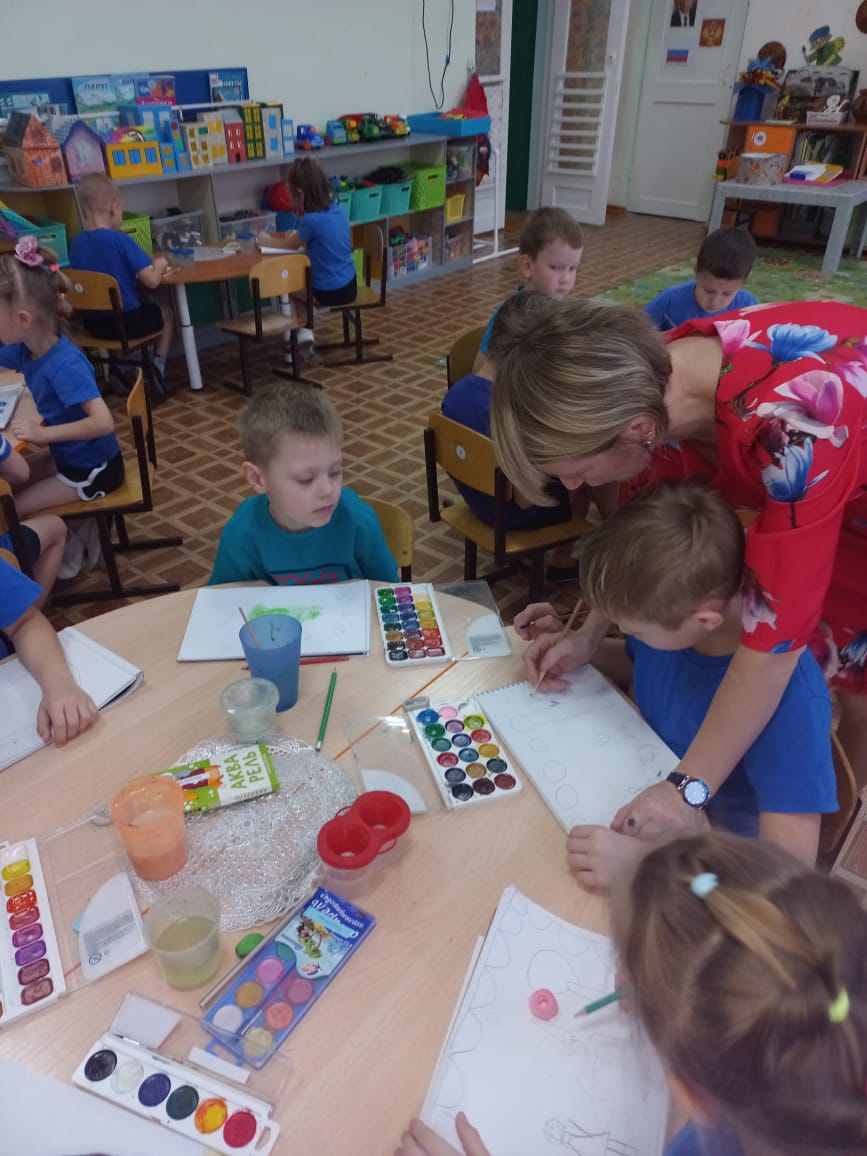 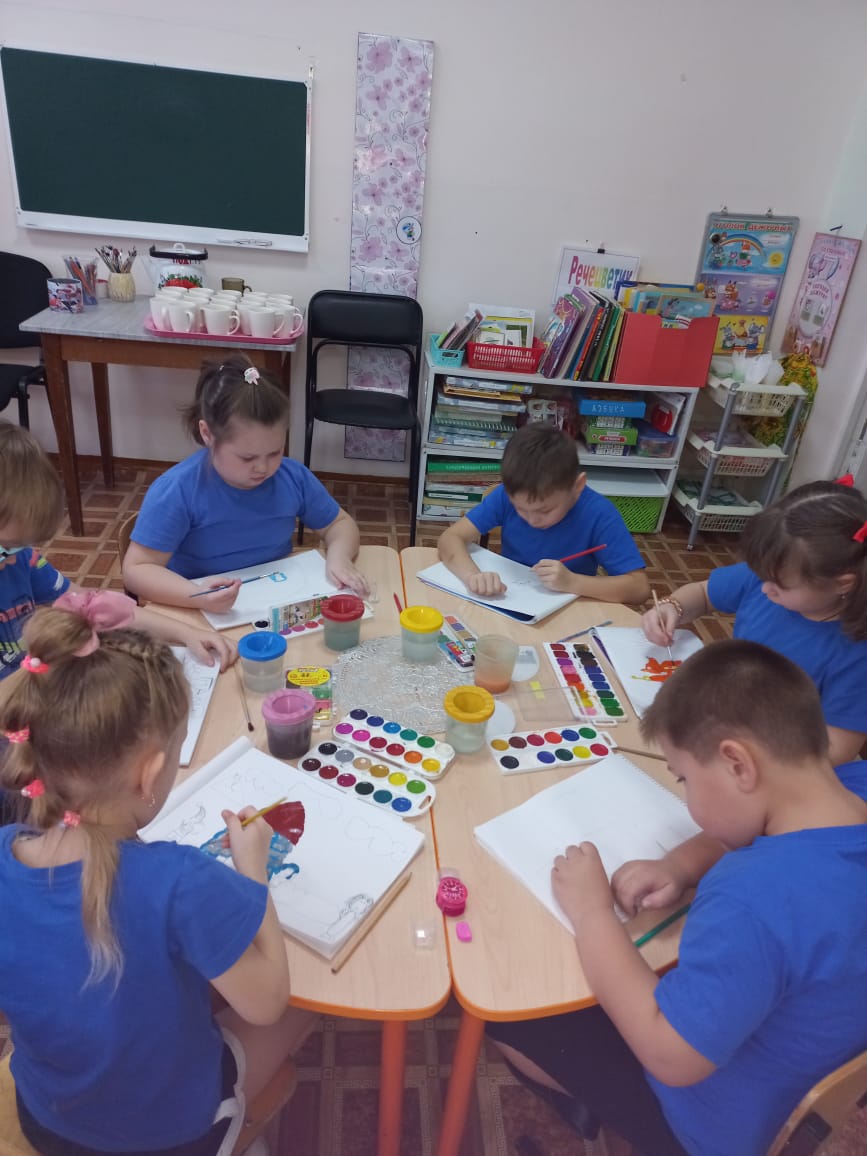 Лепка героев сказки: «Золотой ключик или Приключение Буратино»
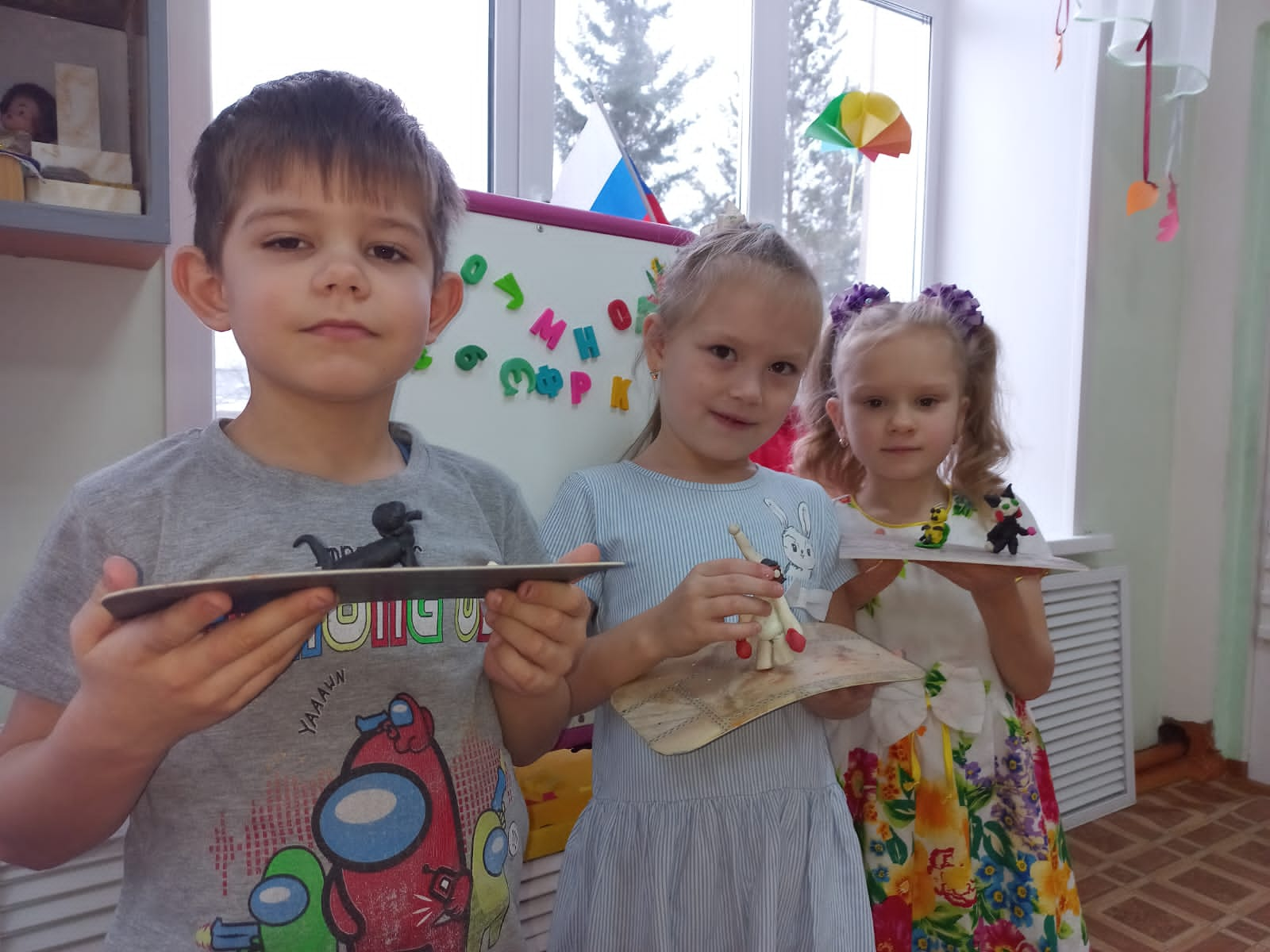 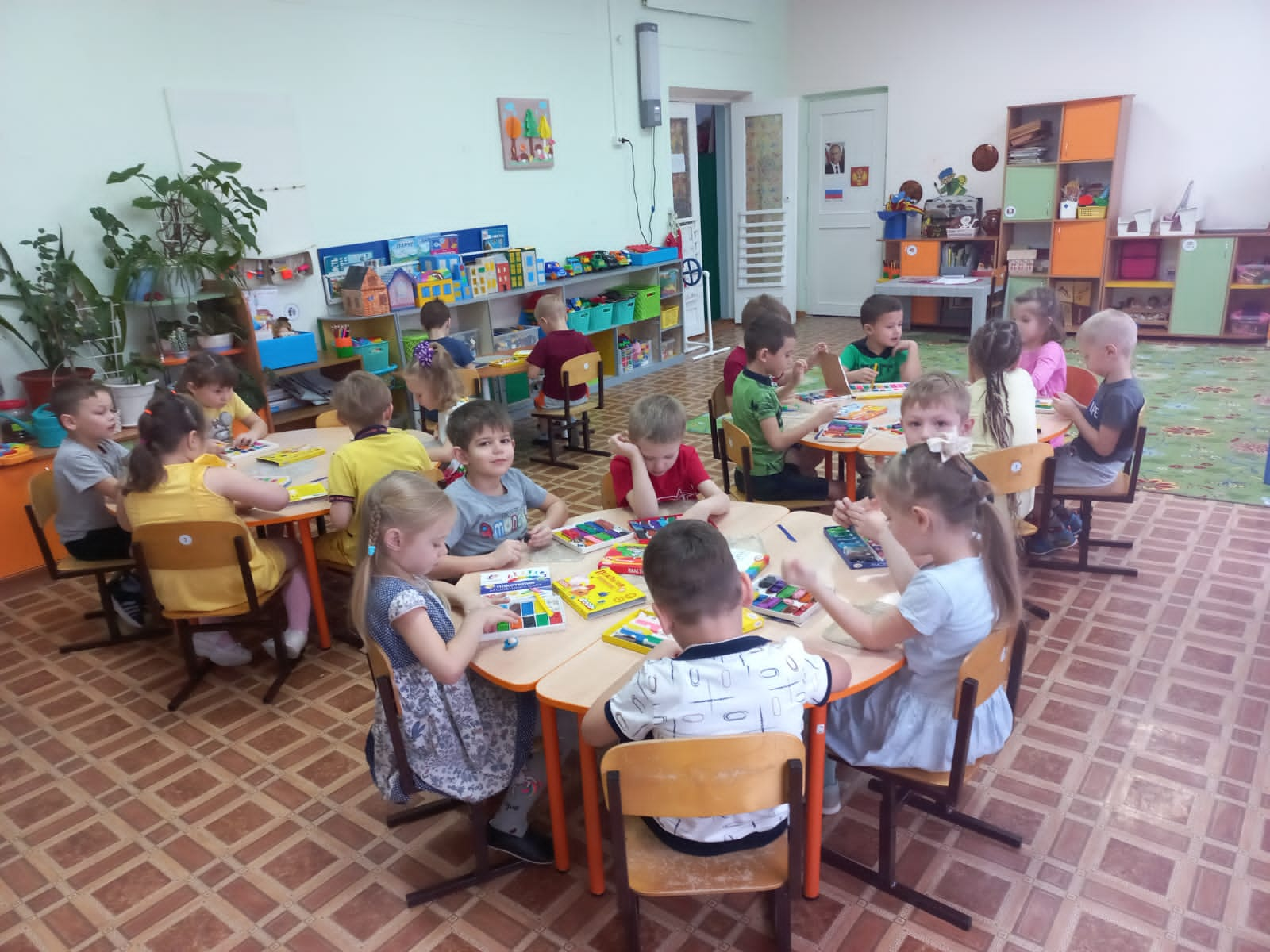 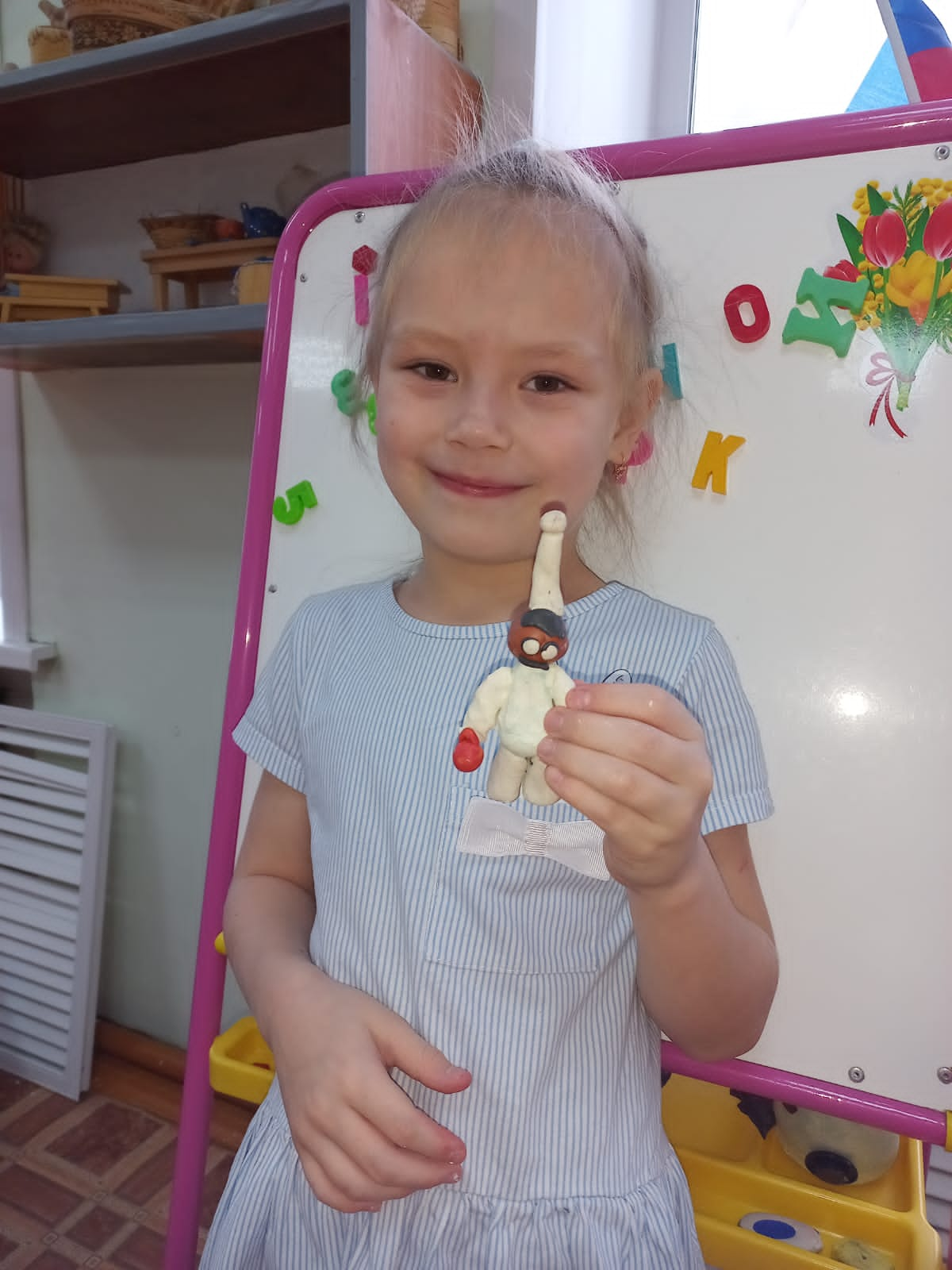 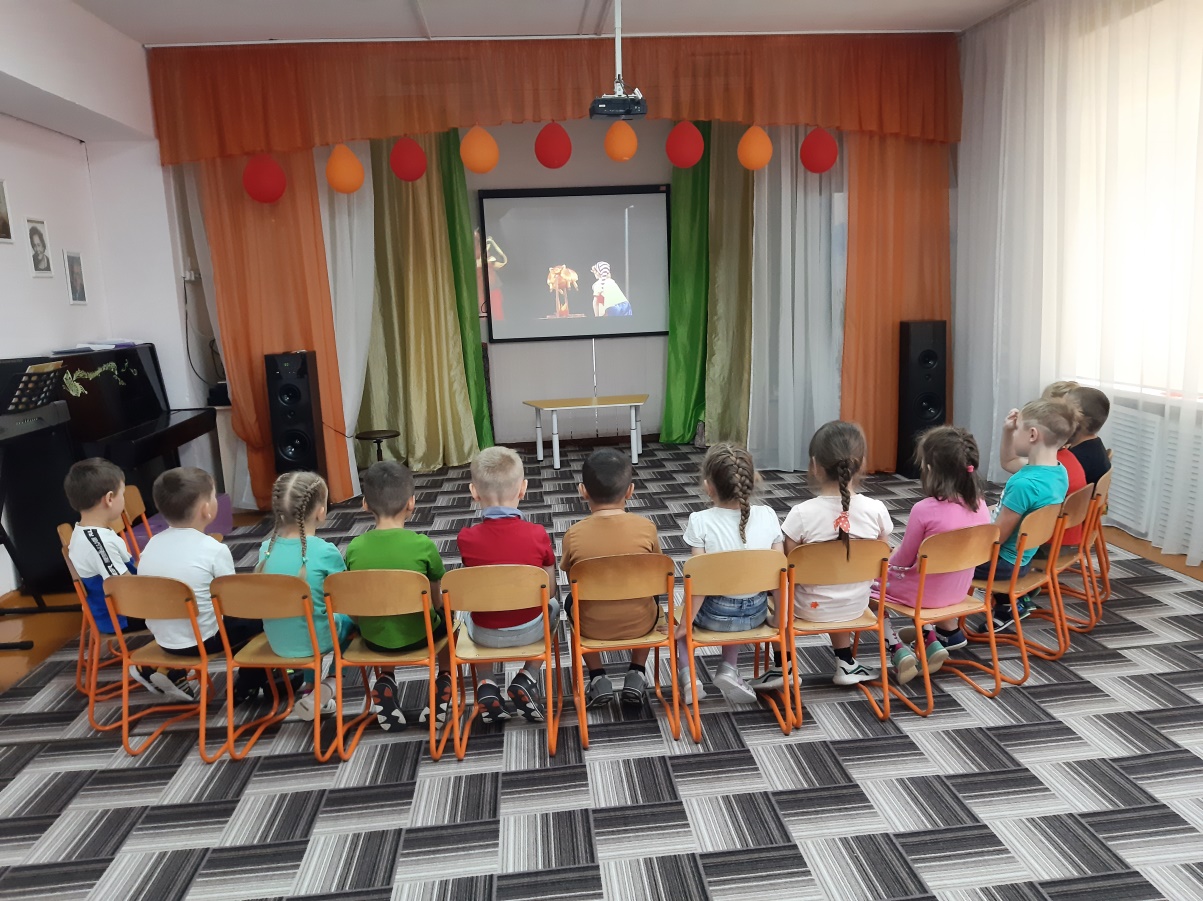 Просмотр постановки спектакля             «Приключения Буратино»
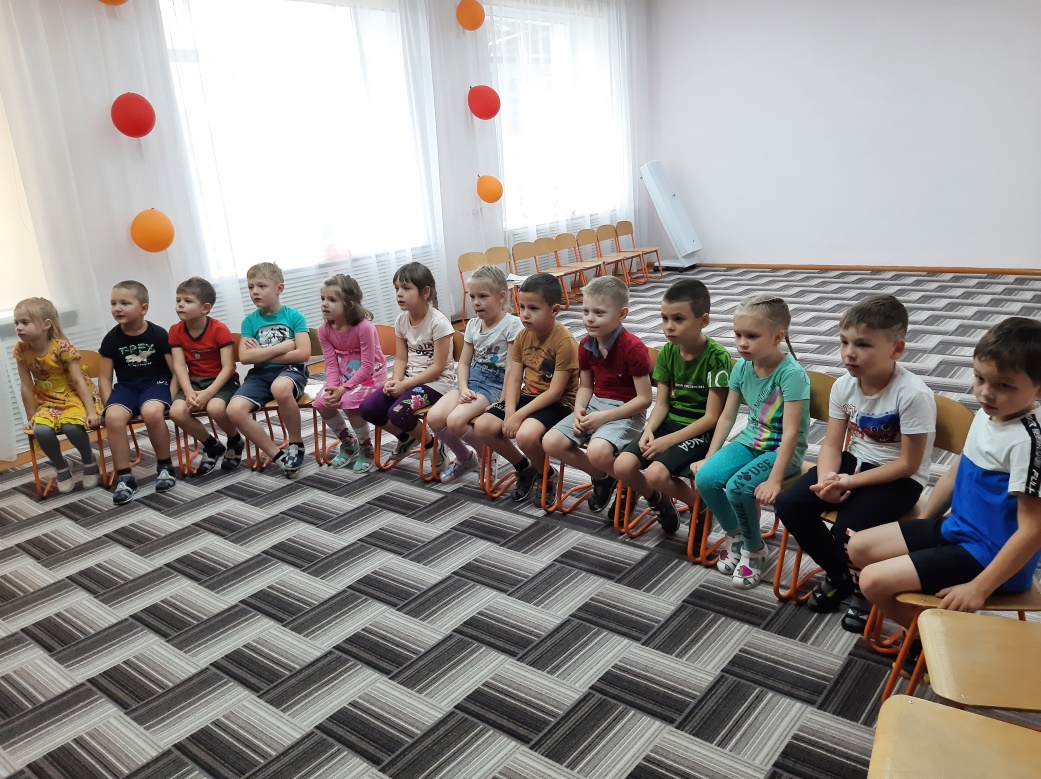 Физкультурные занятия по сюжету «Золотой ключик» с использованием нестандартного оборудования
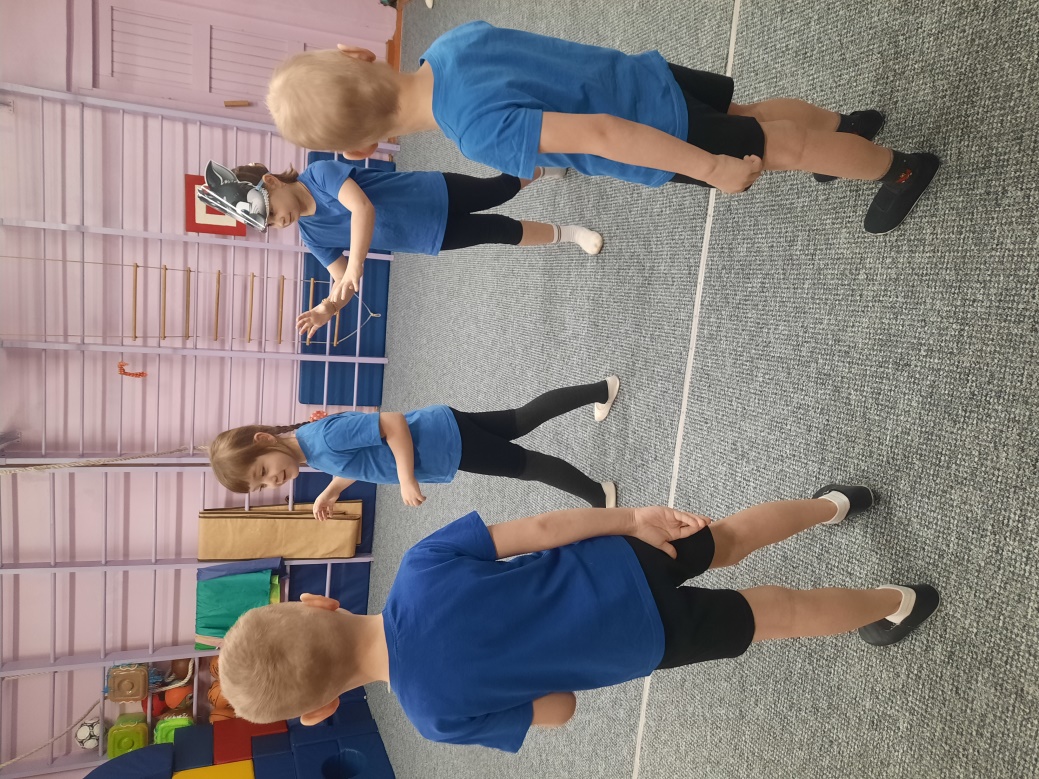 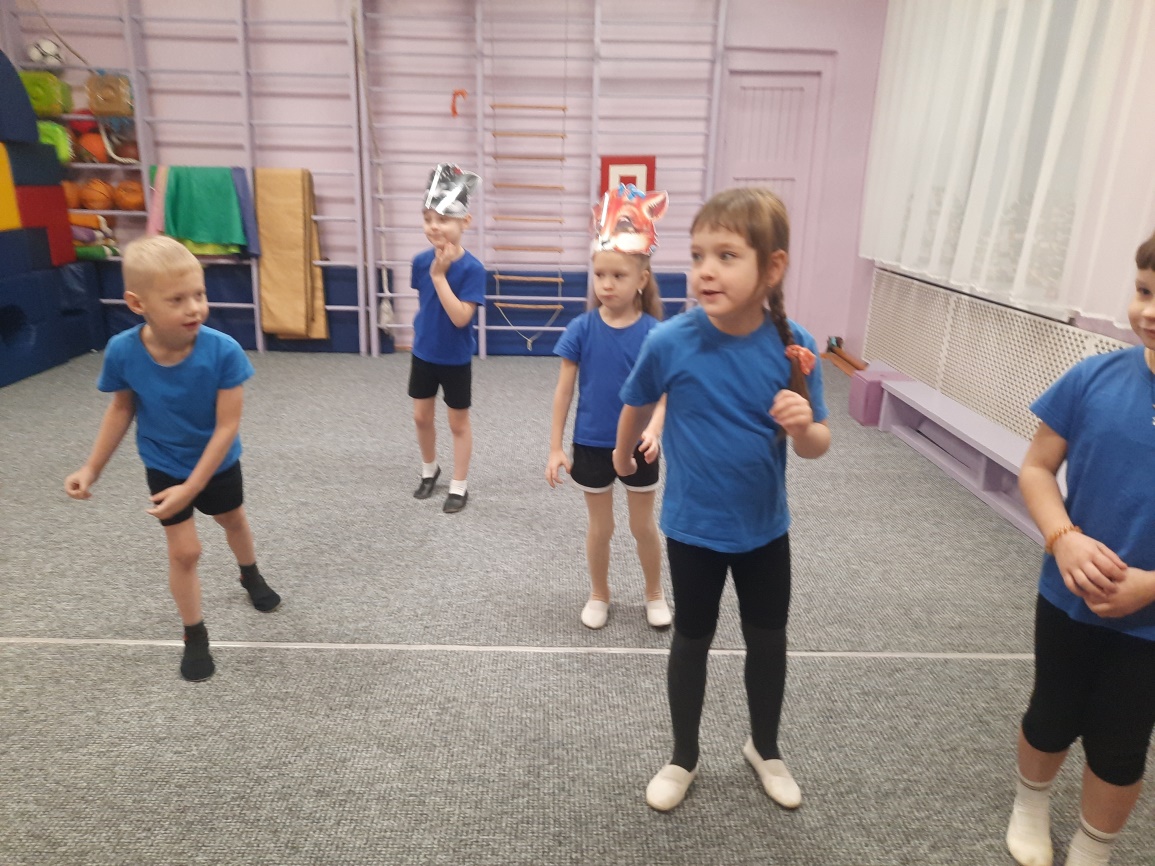 Участие в районном фестивале-конкурсе среди театральных коллективов МКДОУ «Сказочный калейдоскоп». 
Номинация «Старая, старая сказка». 
(Мини постановка)
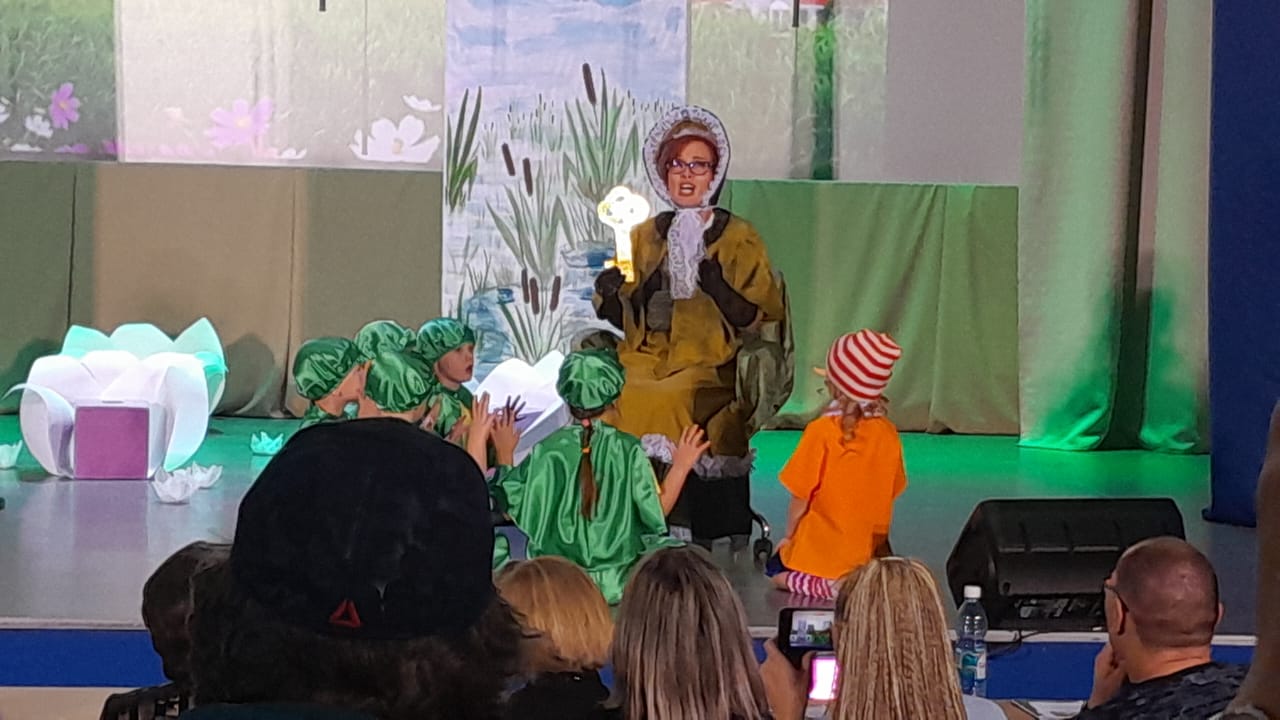 Утверждение сценария, распределение ролей и их заучивание (в том числе совместно с родителями, дома), репетиции в группе и музыкальном зале.
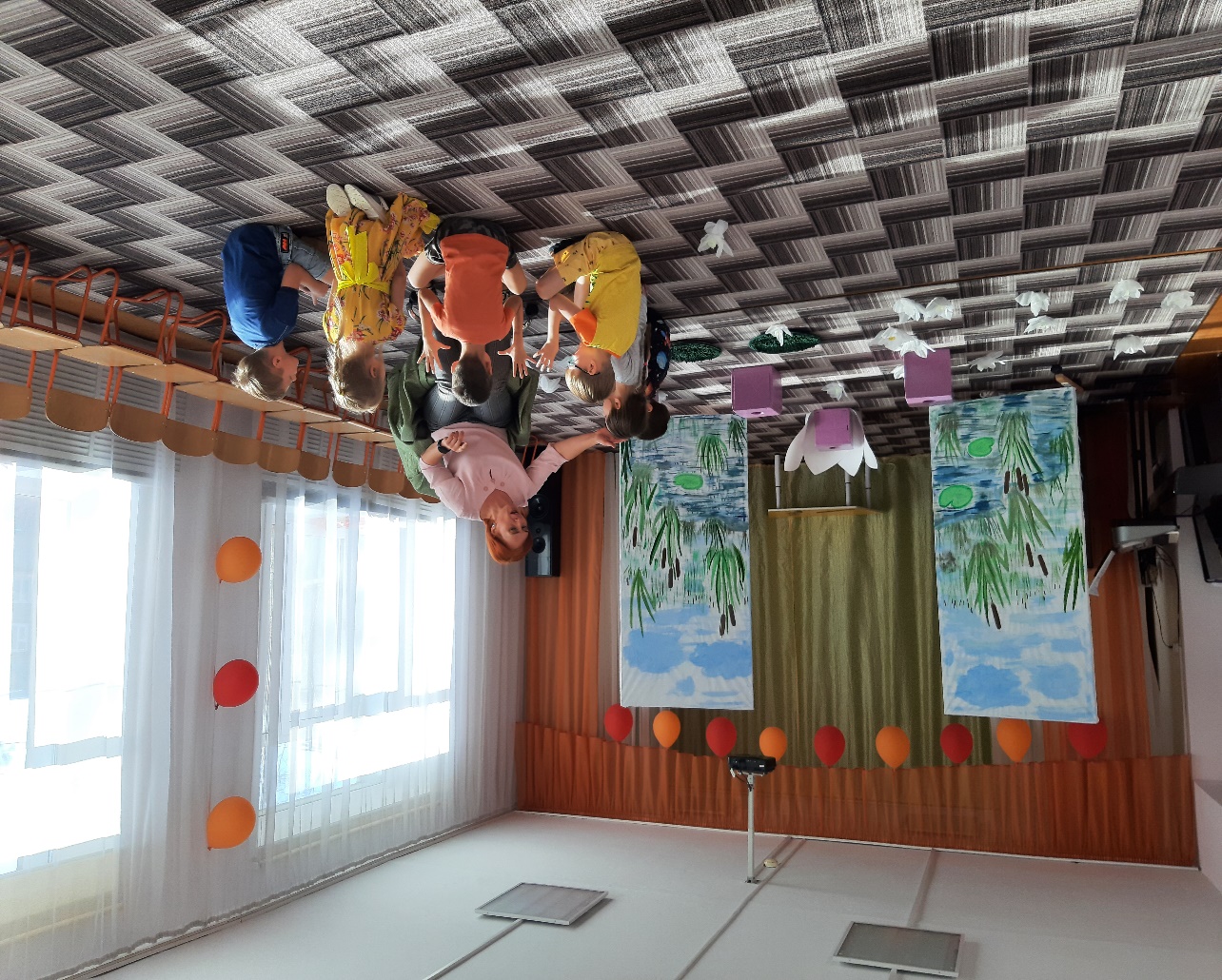 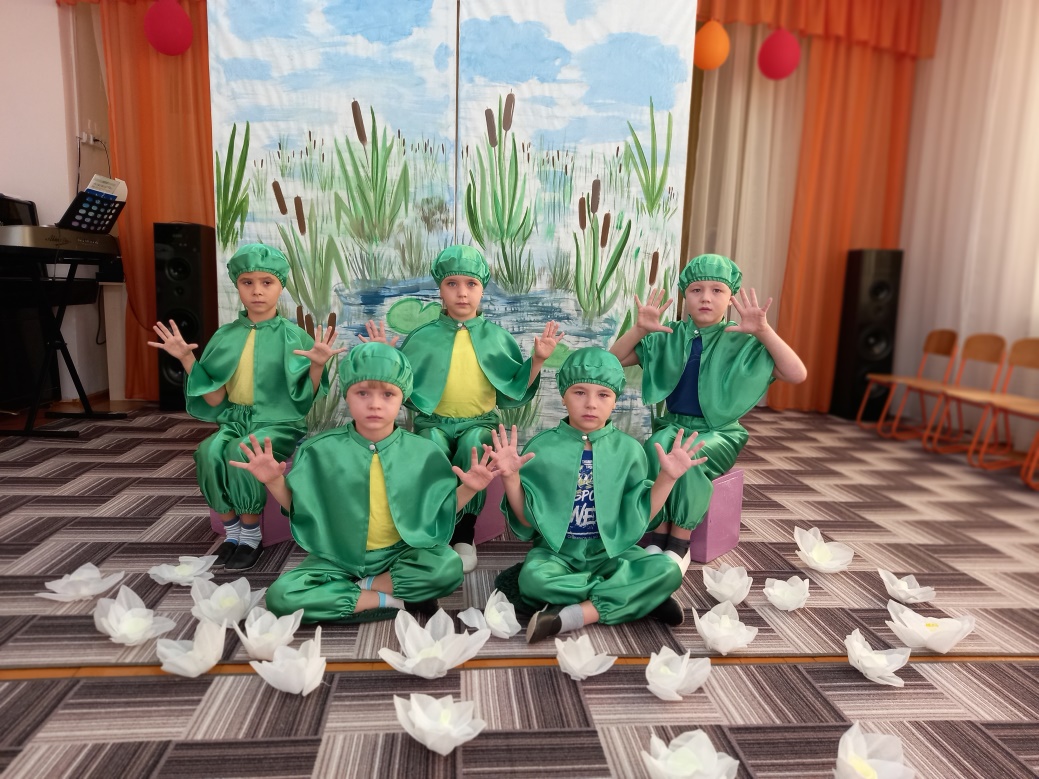 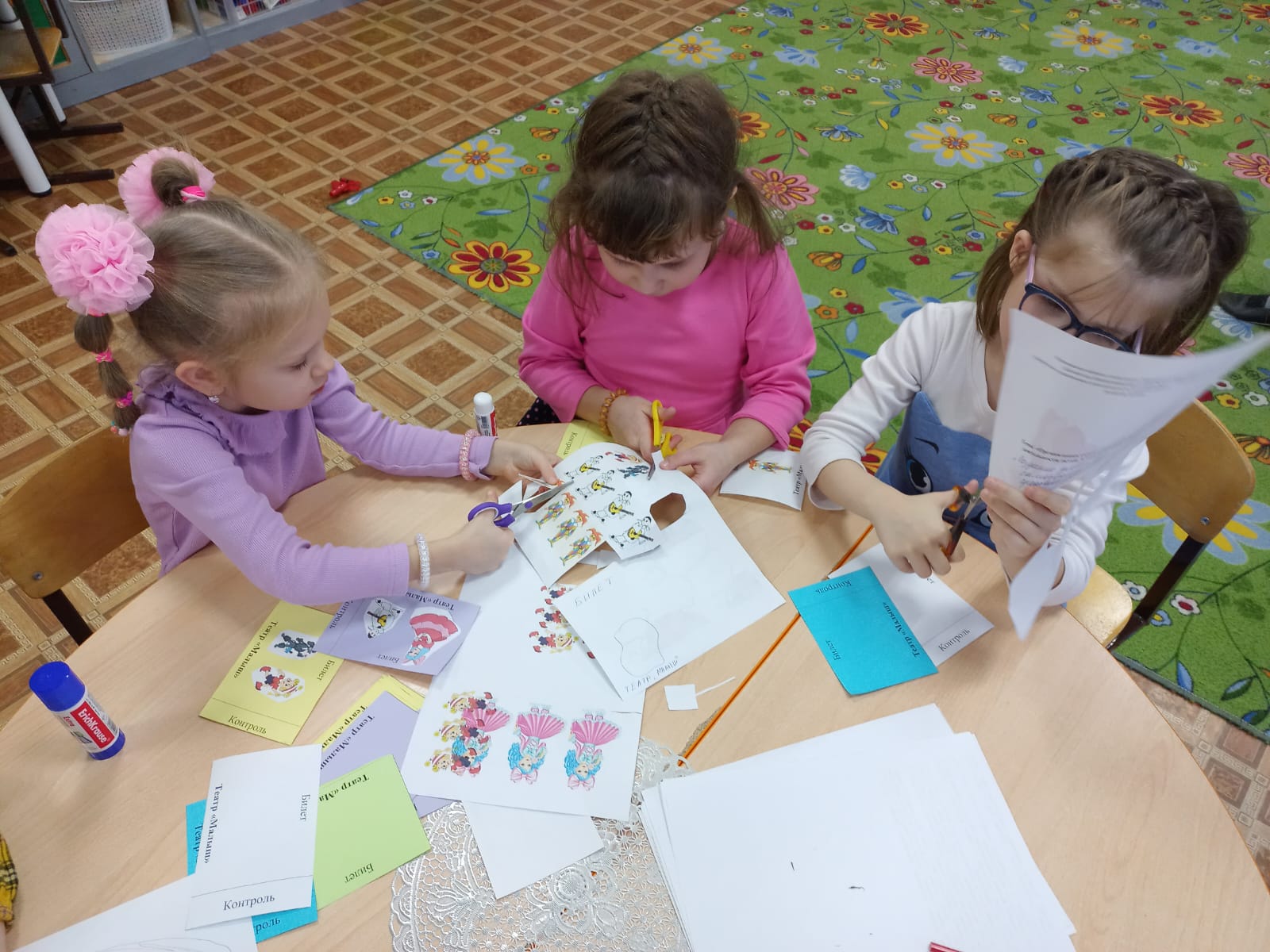 Изготовление афиши, билетов.              
 Приглашение гостей на спектакль.
 Генеральные репетиции.
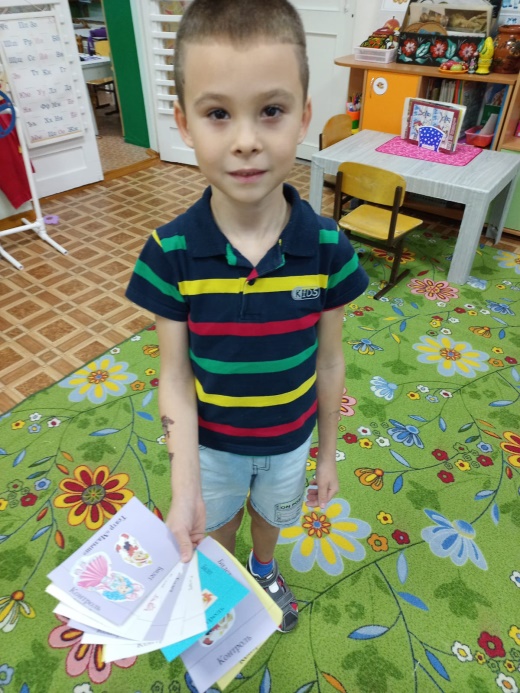 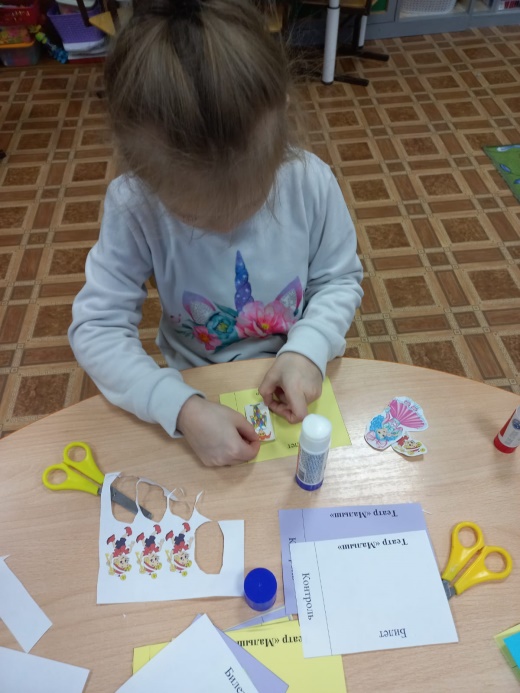 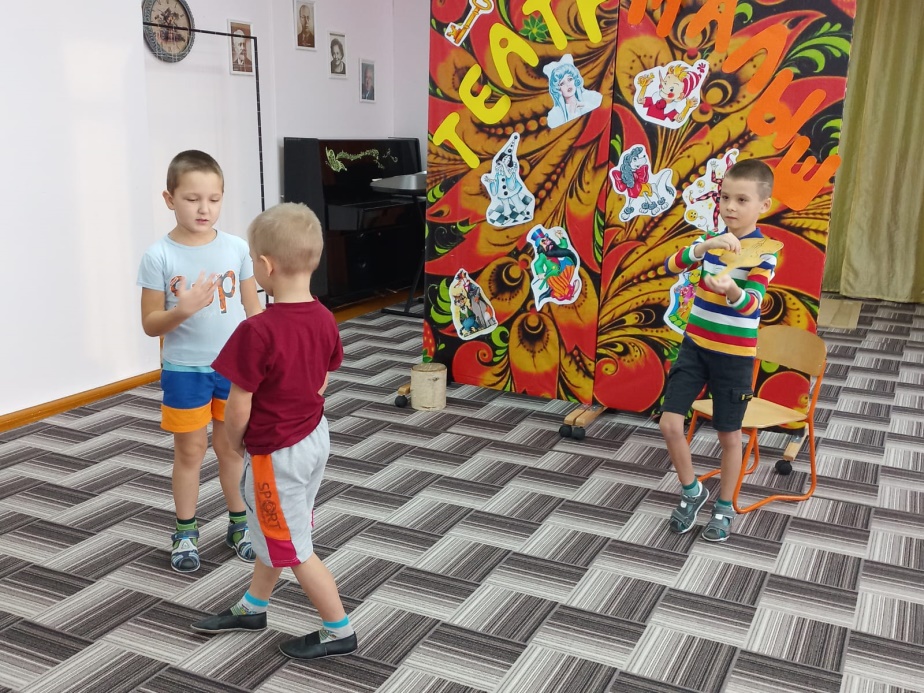 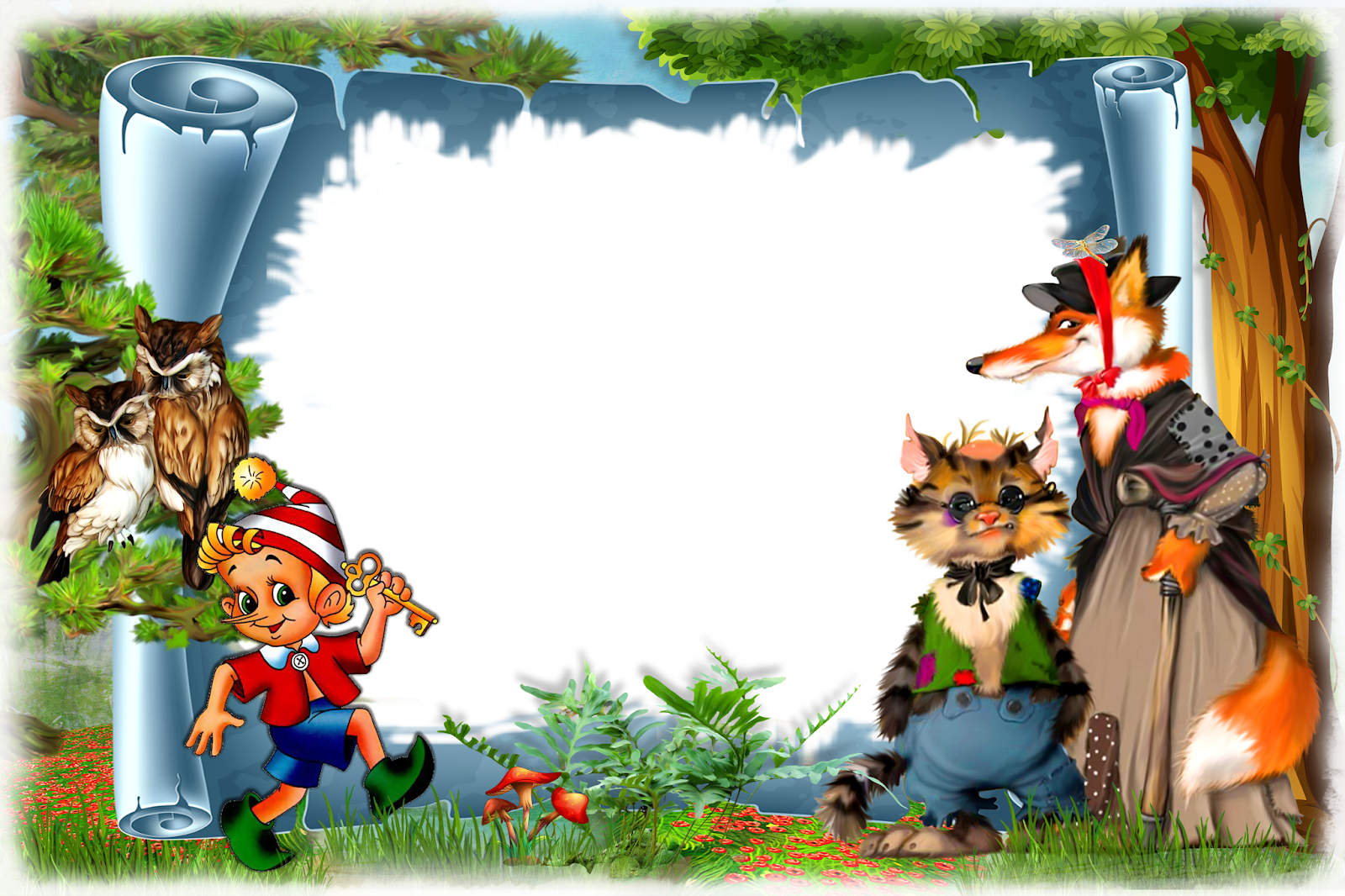 Прощальная гастроль 
Театра Группы «Лучики»
Спектакль по сказке 
А.Н. Толстого «Приключения Буратино»